Carta de German Domínguez y Federico Assler a Carlos Ortúzar (1-10004)
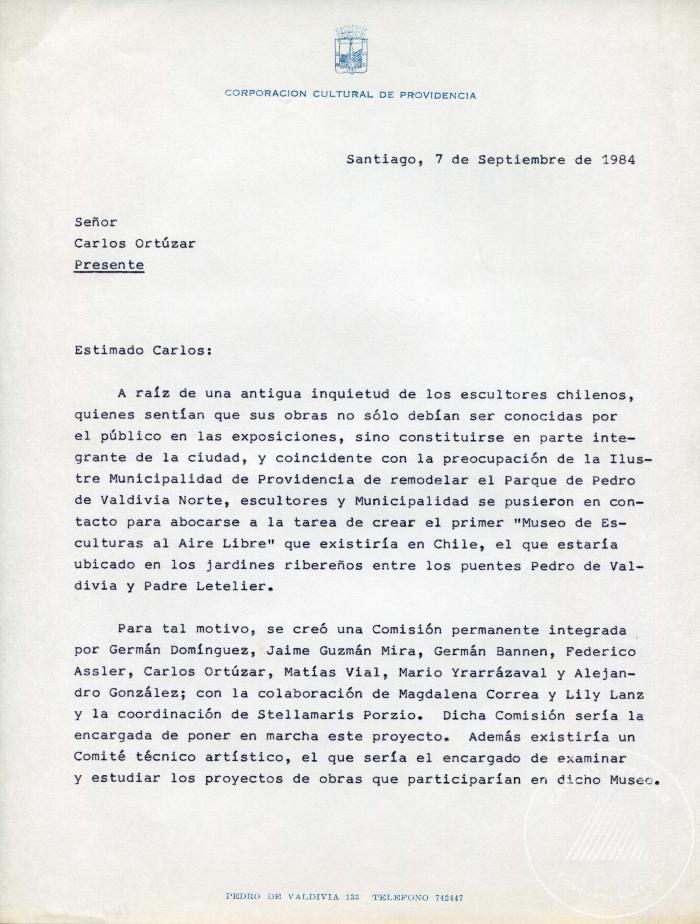 El paisaje. Obras recientes de Carlos Ortúzar (2-10008)
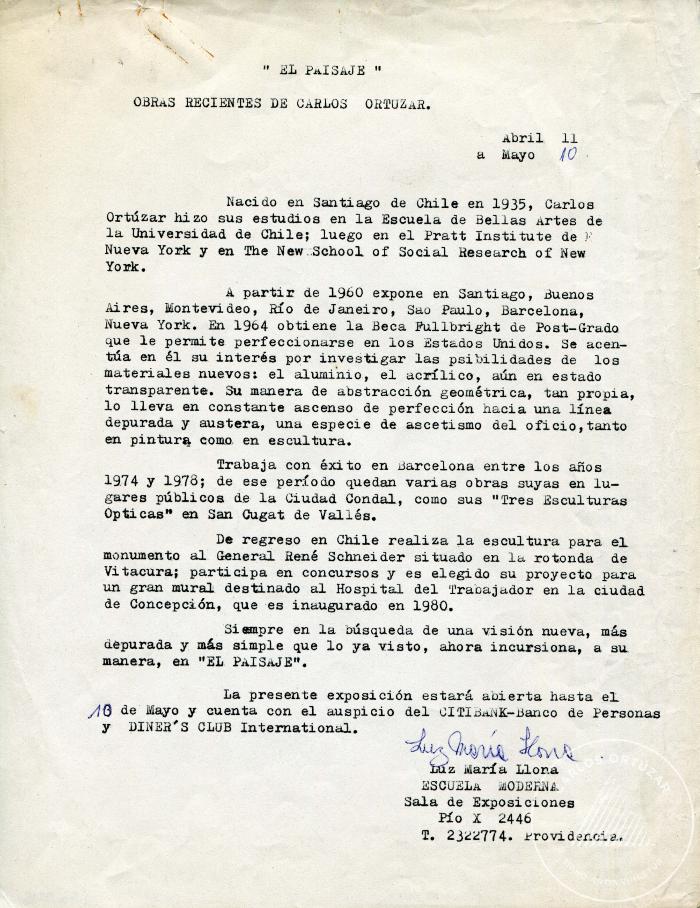 Declaración de principios (2-10009)
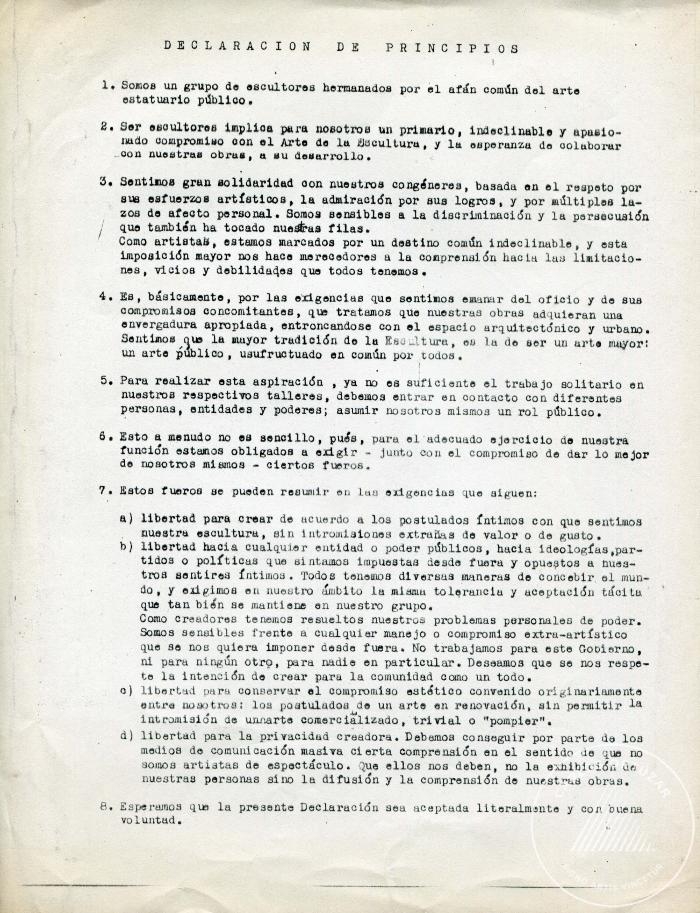 Declaración de principios (2-10010)
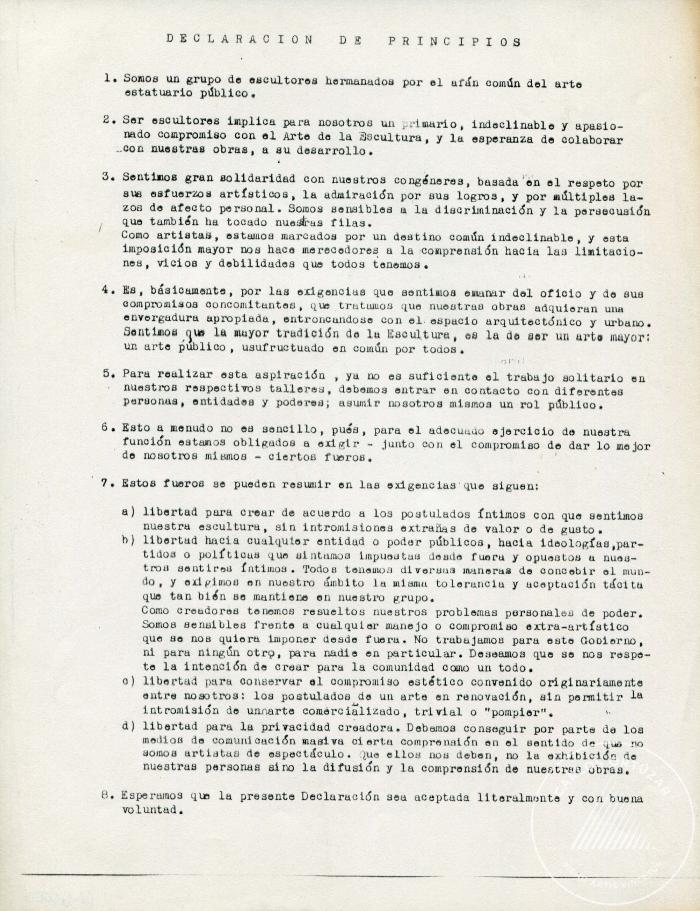 Declaración de principios (2-10011)
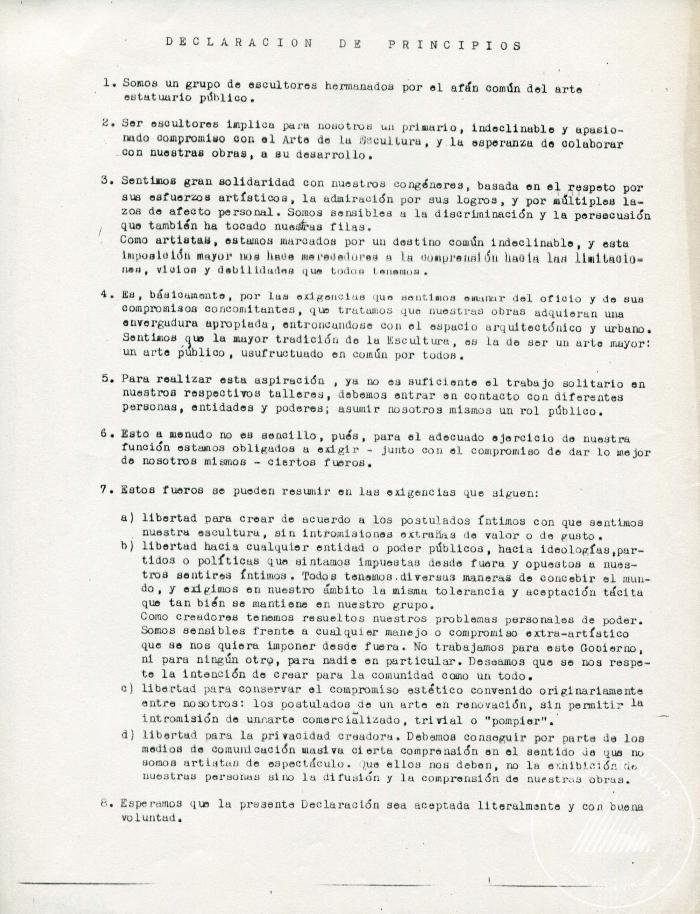 Vista perpendicular de Escultura Cívica (6-10003)
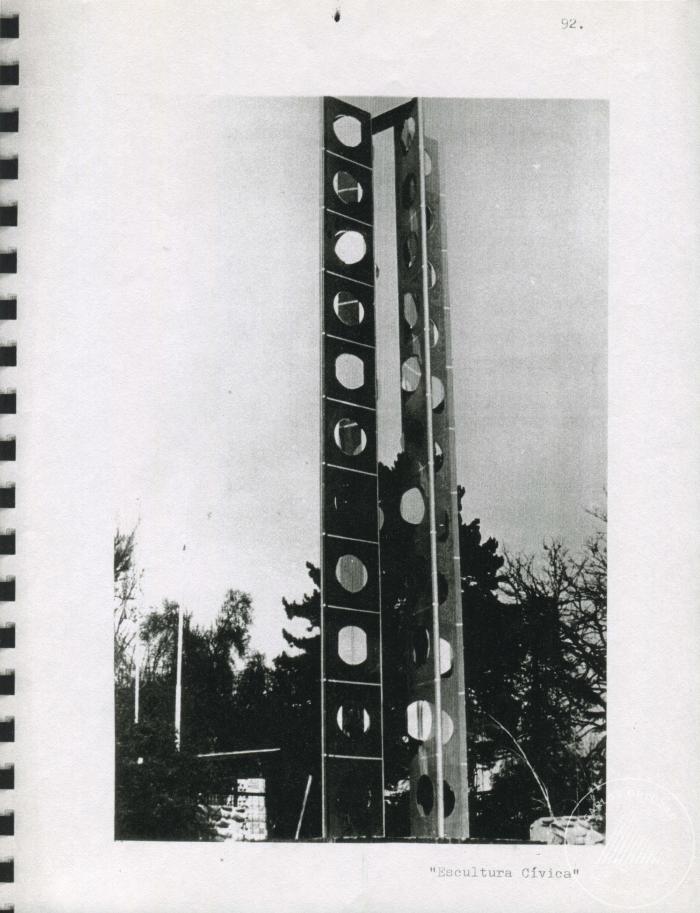 Vista Frontal de la escultura El Cuarto Mundo (6-10011)
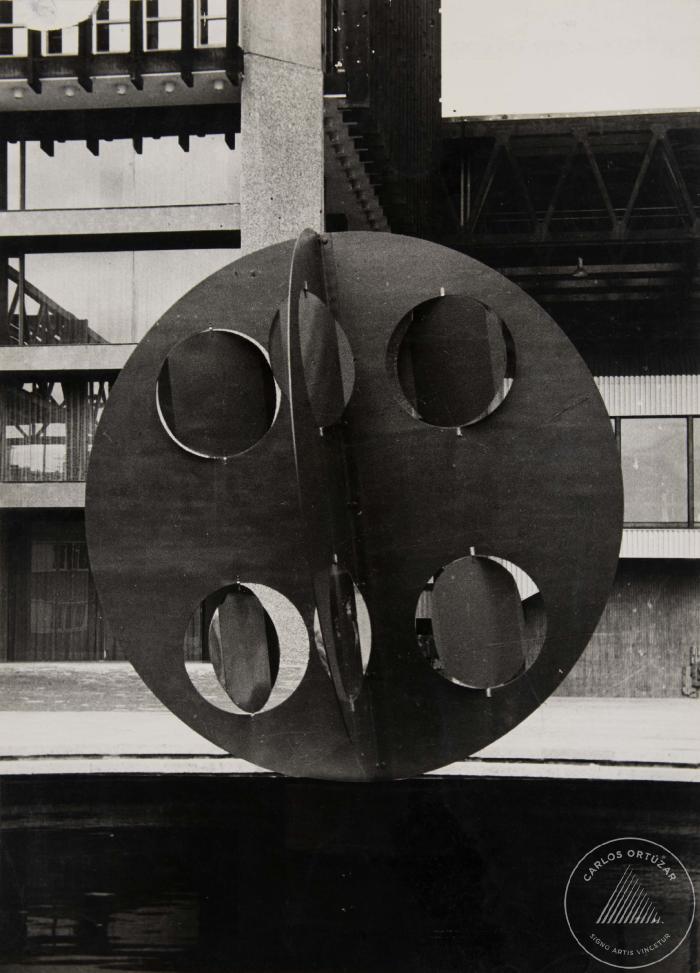 Vista frontal de la escultura publica El Cuarto Mundo (6-10013)
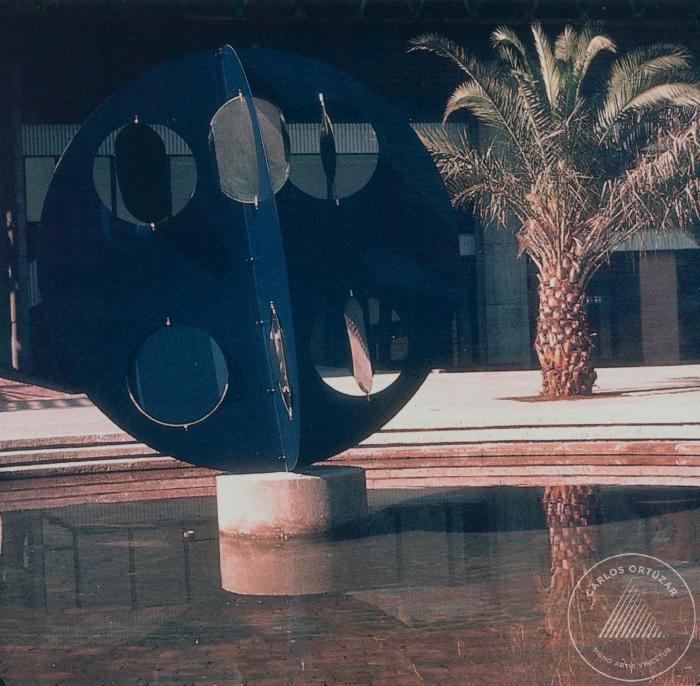 Vista general de la escultura pública Homenaje a Schneider (6-10014)
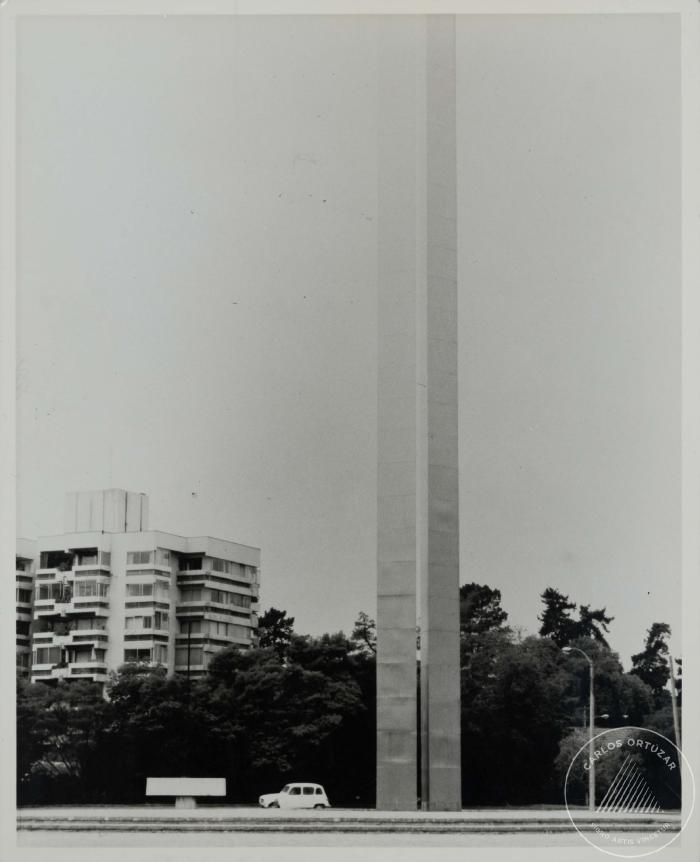